Freezing Rain
Great Potential For Damage
The Process
Freezing rain is the name given to rain that falls when surface temperatures are below freezing.  The raindrops become supercooled while passing through a sub-freezing layer of air, many hundred feet (or meters), just above the surface, and then freeze upon impact with any object they encounter. The resulting ice, called glaze, can accumulate to a thickness of several centimetres.
Results
This process adds greatly to the the objects that are coated with ice and can cause collapse and breakage.
Trees topple or large parts break off
Power lines break from the weight or pull moorings from buildings.

Consequences
Roads blocked by fallen trees
Power loss to thousands of homes & businesses
Damage and loss to commercial plants and ornamental plants
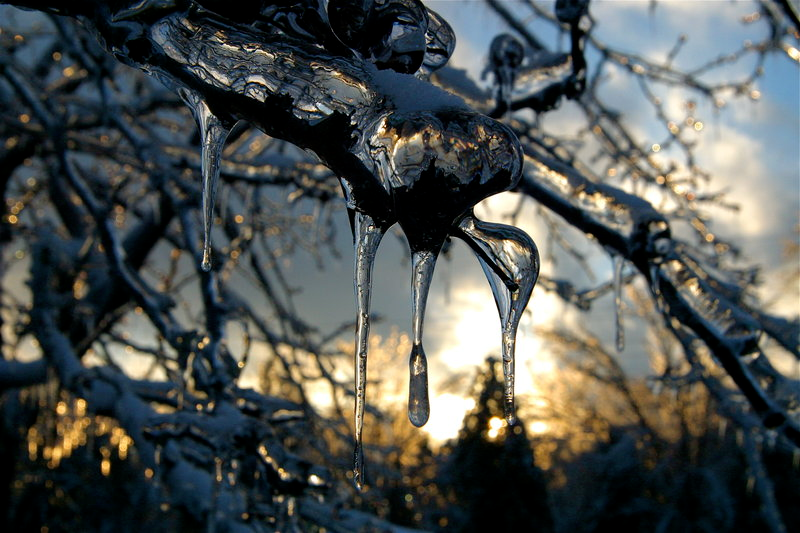 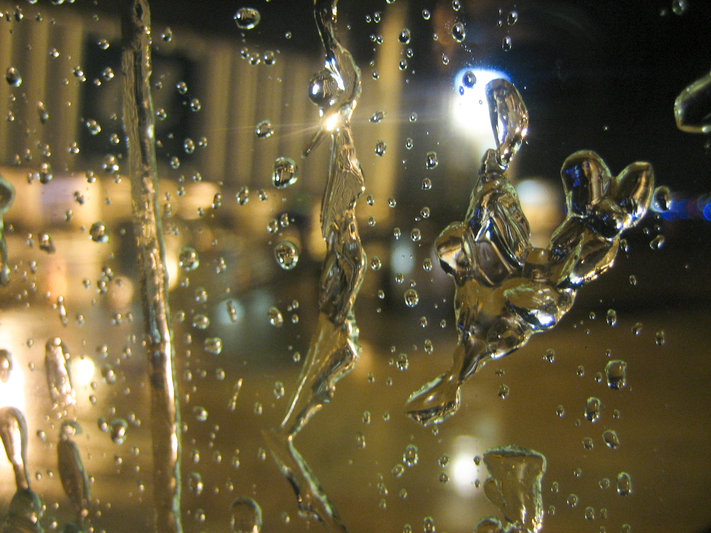 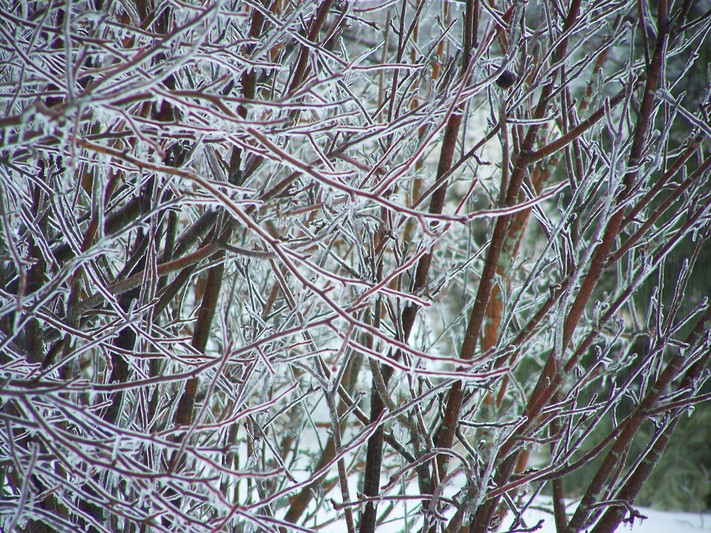 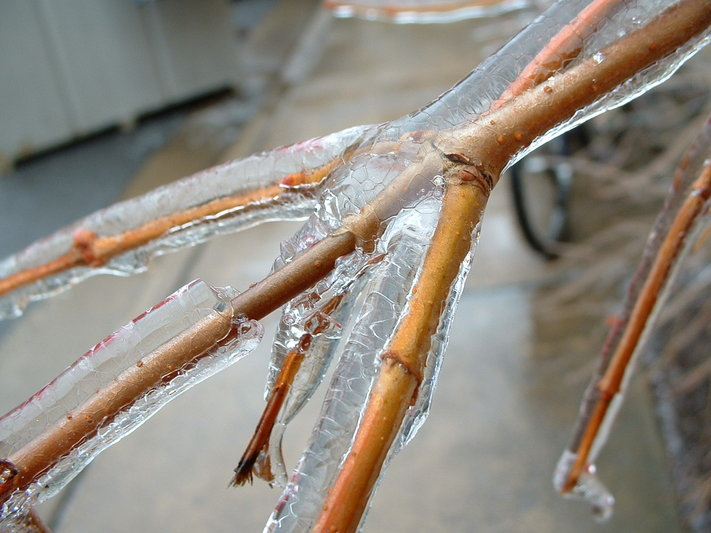 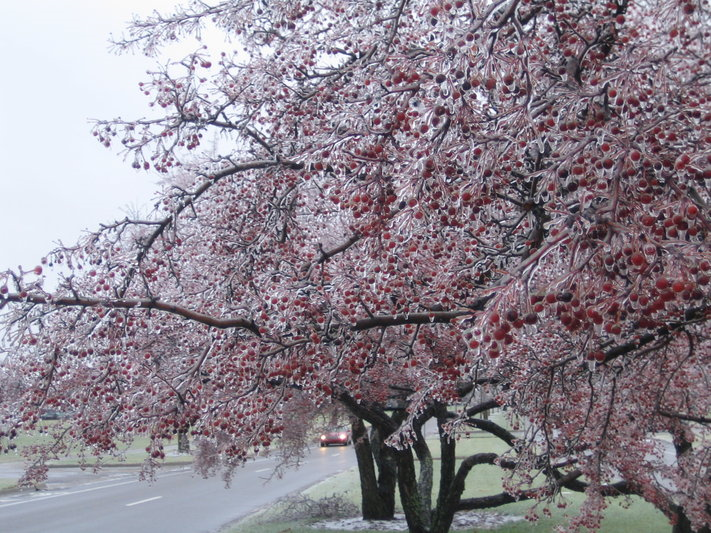 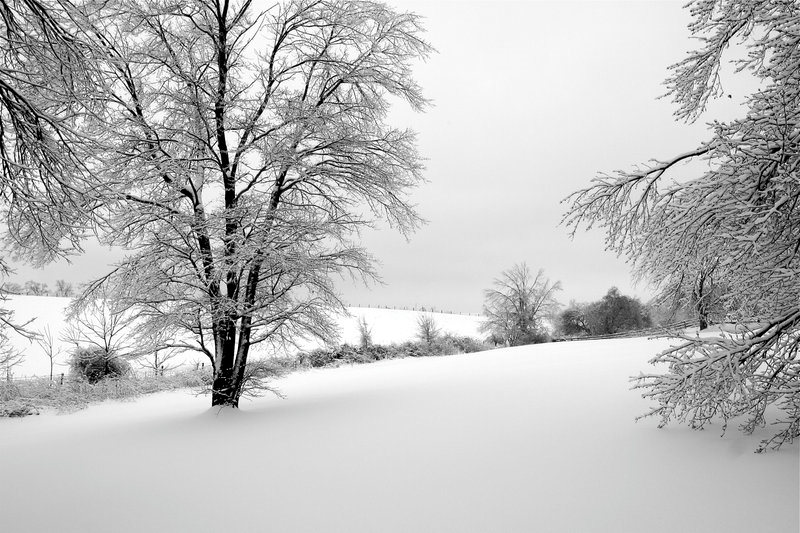 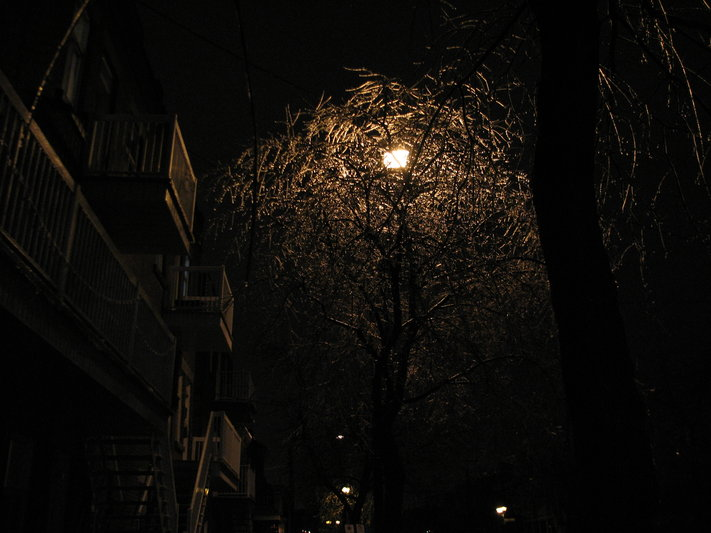 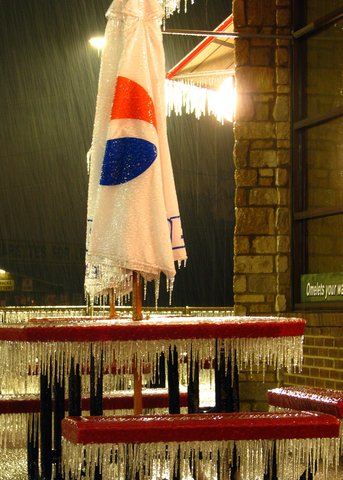 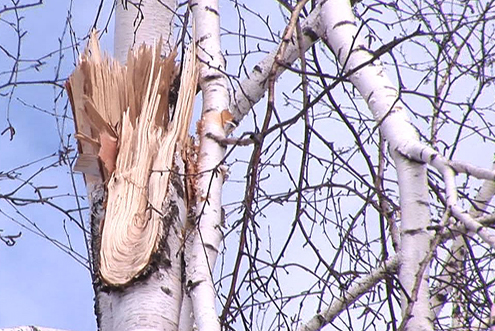 The Down side
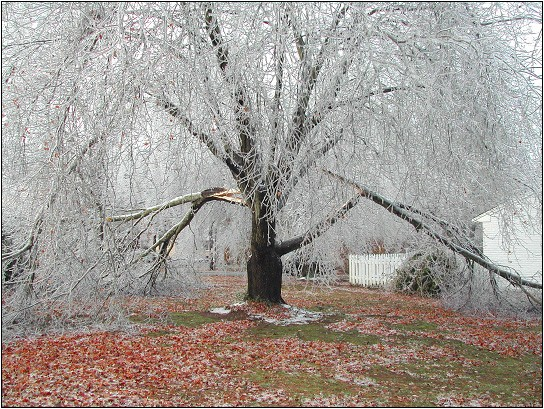 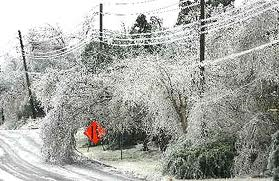 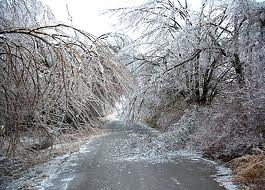 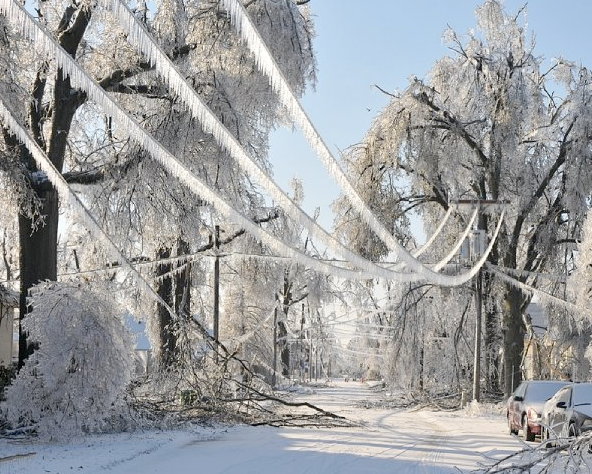 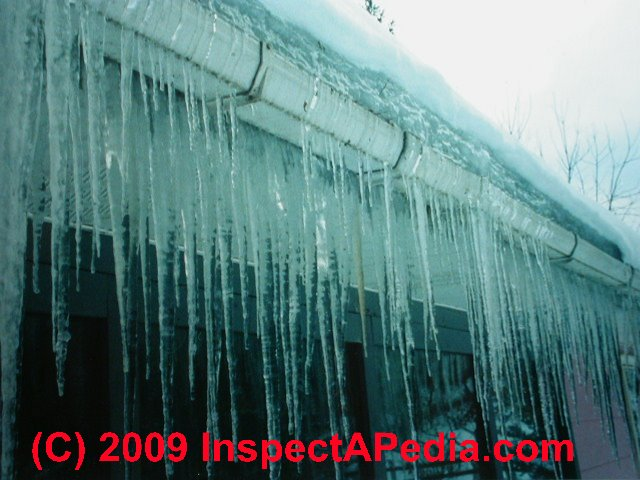 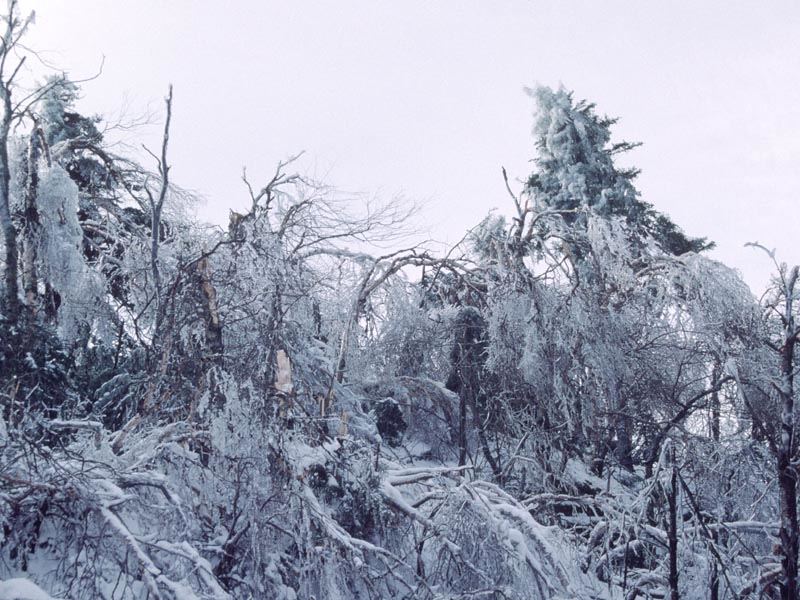 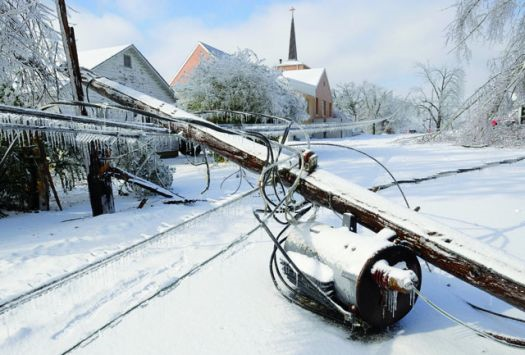 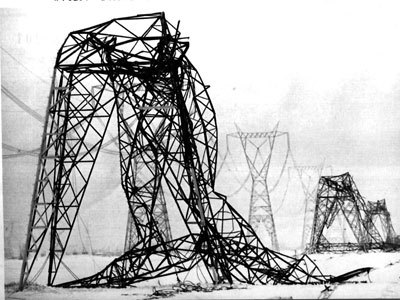 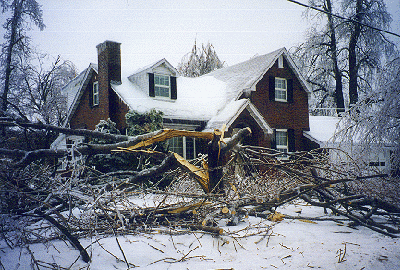 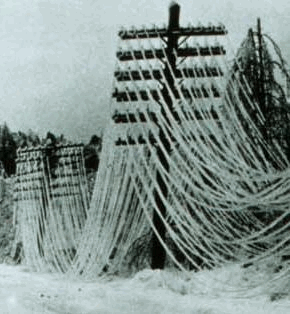 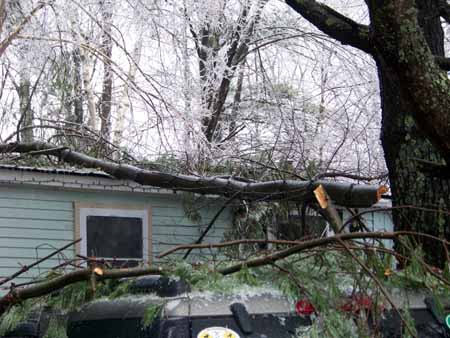